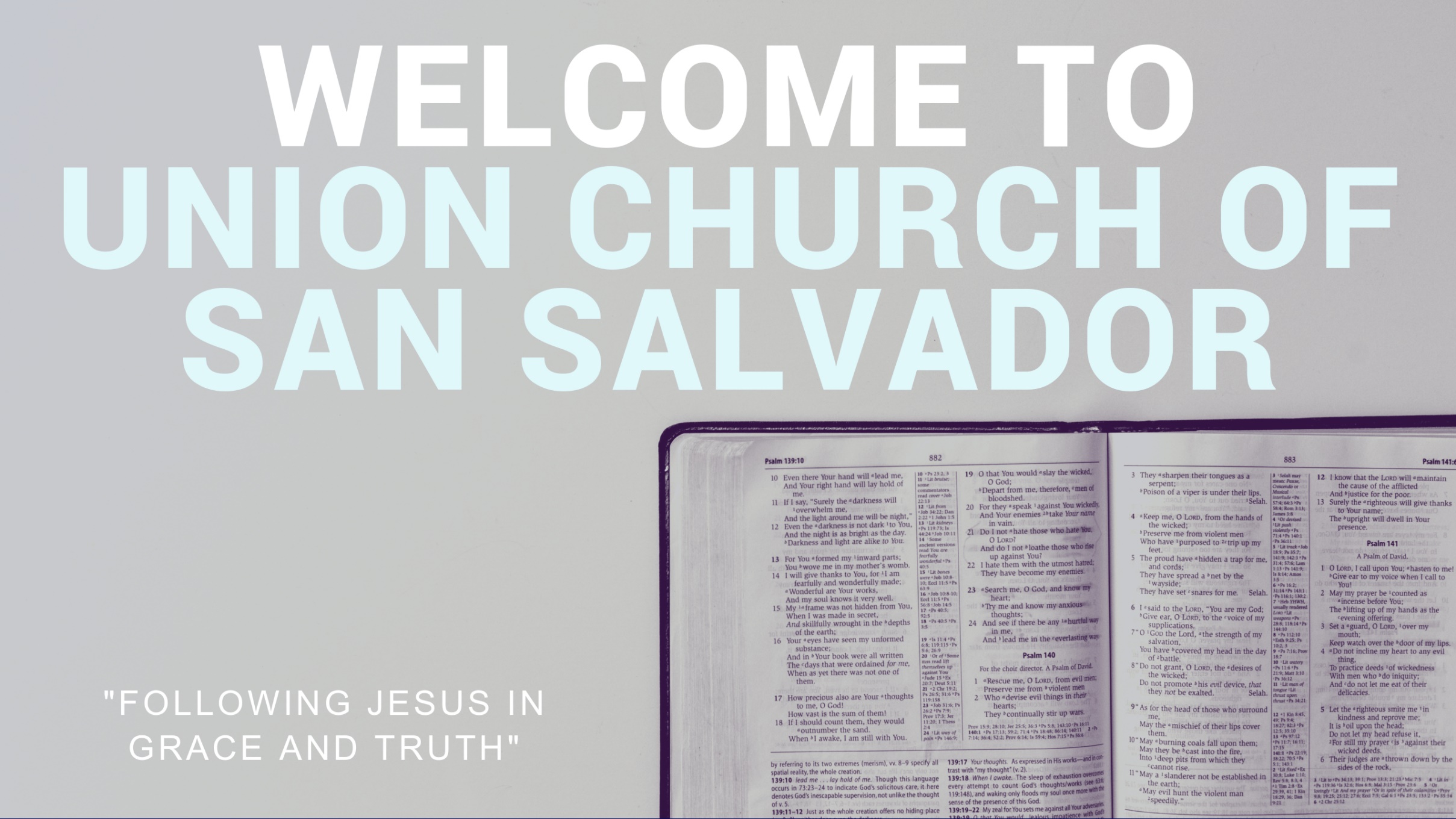 Way Maker
You are here
Moving in our midst
I worship You
I worship You
You are here, 
Working in this place
I worship You
I worship You
You are here
Moving in our midst
I worship You
I worship You
You are here, 
Working in this place
I worship You
I worship You
Way maker miracle worker 
Promise keeper
Light in the darkness
My God that is who You are
Way maker miracle worker 
Promise keeper
Light in the darkness
My God that is who You are
You are here, 
Touching every heart
I worship You
I worship You
You are here, 
Healing every heart
I worship You
I worship You
You are here
Turning lives around
I worship You
I worship You
You are here
Mending every heart
I worship You
I worship You
Way maker miracle worker 
Promise keeper
Light in the darkness
My God that is who You are
Way maker miracle worker 
Promise keeper
Light in the darkness
My God that is who You are
Way maker miracle worker 
Promise keeper
Light in the darkness
My God that is who You are
Way maker miracle worker 
Promise keeper
Light in the darkness
My God that is who You are
That is who You are
That is who You are
That is who You are
That is who You are
That is who You are
That is who You are
That is who You are
That is who You are
Way maker miracle worker 
Promise keeper
Light in the darkness
My God that is who You are
Way maker miracle worker 
Promise keeper
Light in the darkness
My God that is who You are
Even when I don't see it 
You're working
Even when I don't feel it 
You're working
You never stop 
You never stop working
You never stop
You never stop working
Even when I don't see it 
You're working
Even when I don't feel it 
You're working
You never stop 
You never stop working
You never stop
You never stop working
Even when I don't see it 
You're working
Even when I don't feel it 
You're working
You never stop 
You never stop working
You never stop
You never stop working
Even when I don't see it 
You're working
Even when I don't feel it 
You're working
You never stop 
You never stop working
You never stop
You never stop working
Way maker miracle worker 
Promise keeper
Light in the darkness
My God that is who You are
Way maker miracle worker 
Promise keeper
Light in the darkness
My God that is who You are
That is who You are
That is who You are
That is who You are
That is who You are
That is who You are
That is who You are
That is who You are
That is who You are
Way maker miracle worker 
Promise keeper
Light in the darkness
My God that is who You are
Way maker miracle worker 
Promise keeper
Light in the darkness
My God that is who You are
That is who You are
That is who You are
That is who You are
That is who You are
That is who You are
That is who You are
That is who You are
That is who You are
O Come To The Altar
Are you hurting and broken within?Overwhelmed by 
The weight of your sin?Jesus is calling
Have you come to the end of yourselfDo you thirst for a drink from the well?Jesus is calling
O come to the altarThe Father's arms are open wideForgiveness was bought withThe precious blood of Jesus Christ
Leave behind your regrets 
And mistakesCome today there’s no reason to waitJesus is calling
Bring your sorrows 
And trade them for joyFrom the ashes a new life is bornJesus is calling
O come to the altarThe Father's arms are open wideForgiveness was bought withThe precious blood of Jesus Christ
O come to the altarThe Father's arms are open wideForgiveness was bought withThe precious blood of Jesus Christ
Oh what a saviorIsn't He wonderful?Sing hallelujah, Christ is risen
Bow down before HimFor He is Lord of allSing Hallelujah, Christ is risen
Oh what a saviorIsn't He wonderful?Sing hallelujah, Christ is risen
Bow down before HimFor He is Lord of allSing Hallelujah, Christ is risen
O come to the altarThe Father's arms are open wideForgiveness was bought withThe precious blood of Jesus Christ
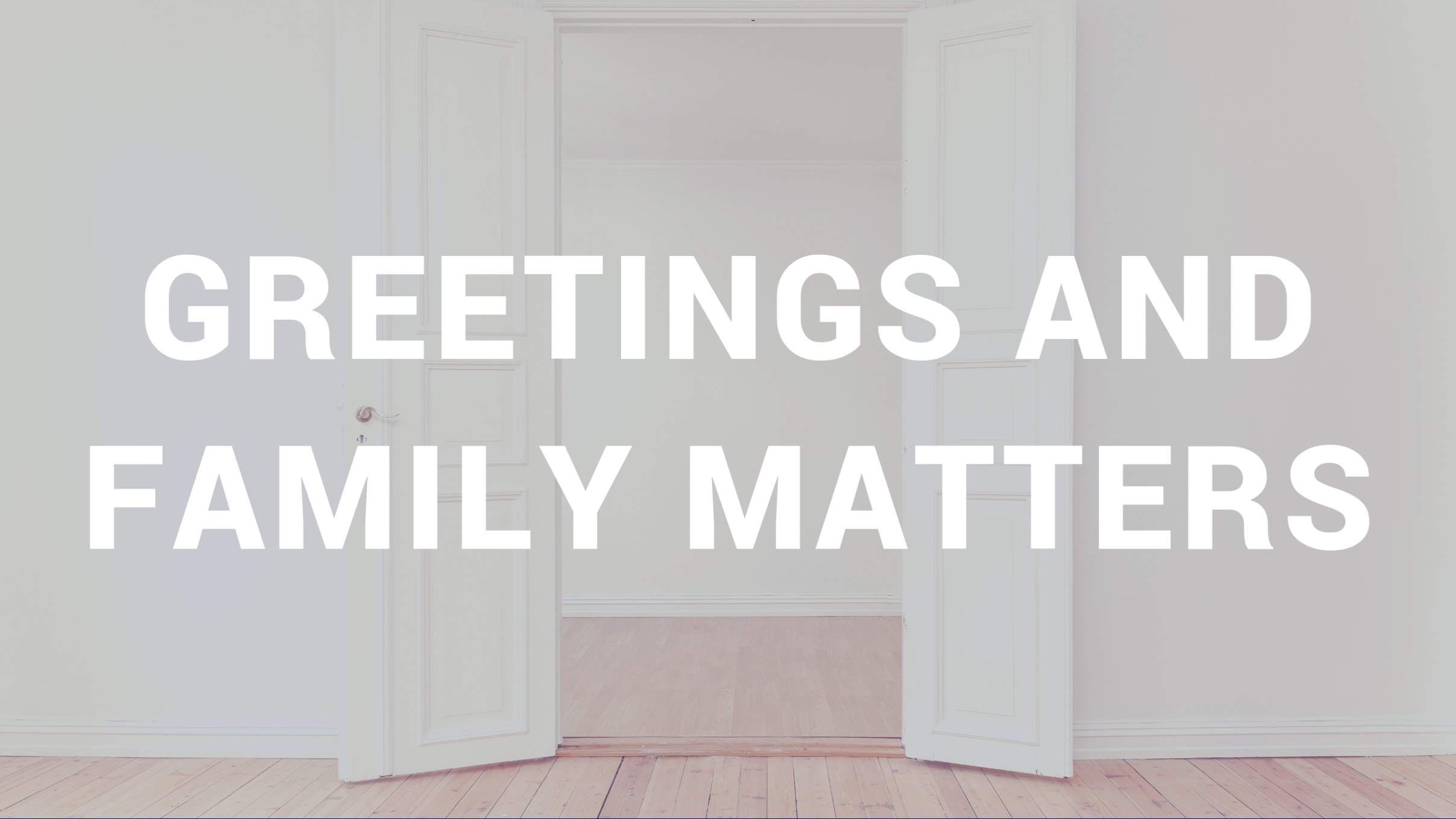 Build My Life
Worthy of every song 
We could ever singWorthy of all the praise
We could ever bring
Worthy of every breath 
We could ever breatheWe live for You
Jesus, the name above
Every other nameJesus, the only one 
Who could ever save
Worthy of every breath 
We could ever breatheWe live for You
Holy, there is no one like YouThere is none beside YouOpen up my eyes in wonder
Show me who You areAnd fill me with Your heartAnd lead me in 
Your love to those around me
Worthy of every song 
We could ever singWorthy of all the praise
We could ever bring
Worthy of every breath 
We could ever breatheWe live for You
Jesus, the name above
Every other nameJesus, the only one 
Who could ever save
Worthy of every breath 
We could ever breatheWe live for You
Holy, there is no one like YouThere is none beside YouOpen up my eyes in wonder
Show me who You areAnd fill me with Your heartAnd lead me in 
Your love to those around me
Holy, there is no one like YouThere is none beside YouOpen up my eyes in wonder
Show me who You areAnd fill me with Your heartAnd lead me in 
Your love to those around me
I will build my life upon Your loveIt is a firm foundationI will put my trust in You aloneAnd I will not be shaken
I will build my life upon Your loveIt is a firm foundationI will put my trust in You aloneAnd I will not be shaken
Holy, there is no one like YouThere is none beside YouOpen up my eyes in wonder
Show me who You areAnd fill me with Your heartAnd lead me in 
Your love to those around me
I will build my life upon Your loveIt is a firm foundationI will put my trust in You aloneAnd I will not be shaken
Living Hope
How great the chasm That lay between usHow high the mountain I could not climb
In desperation I turned to heavenAnd spoke your name Into the night
Then through the darknessYour loving kindness
Tore through the shadows Of my soulThe work is ﬁnishedThe end is written
Jesus Christ My Living Hope
Who could imagine So great a mercy?What heart could fathom Such boundless grace?
The God of ages Stepped down from gloryTo wear my sin And bear my shame
The cross has spoken I am forgivenThe king of kings Calls me His own
Beautiful savior I'm yours foreverJesus Christ My Living Hope
Hallelujah Praise the one who set me freeHallelujah Death has lost its grip on me
You have broken every chainThere's salvation in your name
Jesus Christ My Living Hope
Hallelujah Praise the one who set me freeHallelujah Death has lost its grip on me
You have broken every chainThere's salvation in your name
Jesus Christ My Living Hope
Then came the morning That sealed the promiseYour buried body Began to breathe
Out of the silence, The roaring lionDeclared the grave Has no claim on me
Then came the morning That sealed the promiseYour buried body Began to breathe
Out of the silence, The roaring lionDeclared the grave Has no claim on me
Jesus, Yours is the victory
Hallelujah Praise the one who set me freeHallelujah Death has lost its grip on me
You have broken every chainThere's salvation in your name
Jesus Christ My Living Hope
Hallelujah Praise the one who set me freeHallelujah Death has lost its grip on me
You have broken every chainThere's salvation in your name
Jesus Christ My Living Hope
Jesus Christ My Living Hope
Oh GodYou are my Living Hope
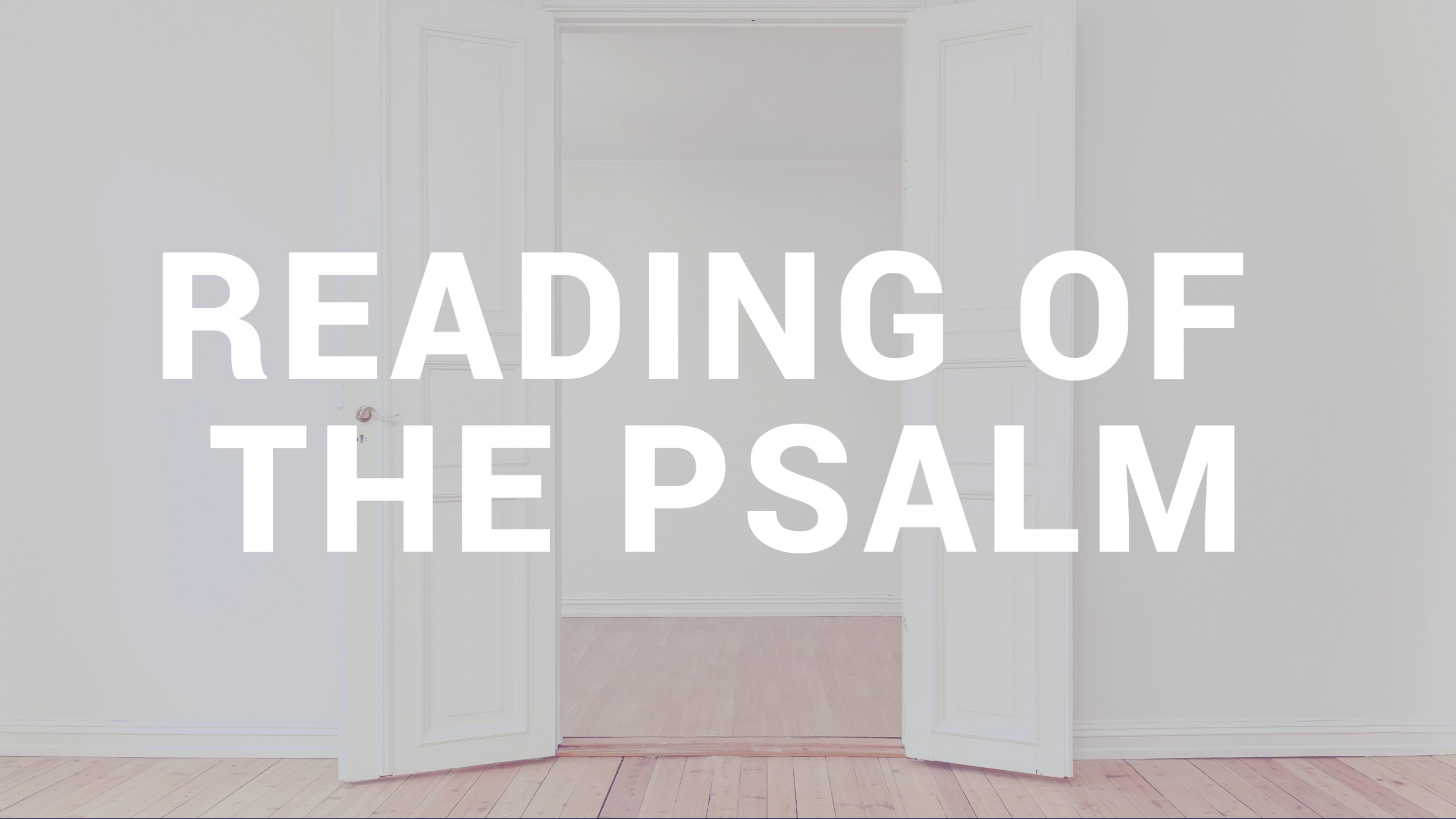 Psalm
Avenge Us!
Would you worship a God that did not deal justly with evil in the world?
God is who He has revealed Himself to be in Scripture and not what people imagine Him to be!
He put on righteousness as a breastplate, and a helmet of salvation on His head; he put on garments of vengeance for clothing, and wrapped Himself in zeal as a cloak. 												                     																Isa. 59:17 ESV
According to their deeds, so will He repay wrath to His adversaries, repayment to His enemies; to the coastlands He will render repayment.												                     		Isa. 59:18 ESV
“For behold, the day is coming, burning like an oven, when all the arrogant and all evildoers will be stubble… 									                       															Mal. 4:1 ESV
The day that is coming shall set them ablaze, says the Lord of hosts, so that it will leave them neither root nor branch.												                       Mal. 4:1 ESV
But for you who fear My name, the sun of righteousness shall rise with healing in its wings. You shall go out leaping like calves from the stall.												             Mal. 4:2 ESV
since indeed God considers it just to repay with affliction those who afflict you, 												                       2 Thess. 1:6 ESV
and to grant relief to you who are afflicted as well as to us, when the Lord Jesus is revealed from heaven with His mighty angels												               2 Thess. 1:7 ESV
in flaming fire, inflicting vengeance on those who do not know God and on those who do not obey the gospel of our Lord Jesus.  												               2 Thess. 1:8 ESV
They will suffer the punishment of eternal destruction, away from the presence of the Lord and from the glory of His might.  												               2 Thess. 1:9 ESV
Say to them, As I live, declares the Lord God, I have no pleasure in the death of the wicked, 						               		          								Ezek. 33:11 ESV
but that the wicked turn from his way and live; turn back, turn back from your evil ways , for why will you die, O house of Israel? 												                 Ezek. 33:11 ESV
Revelation 10:8-10
When He opened the fifth seal, 						                     Rev. 6:9 ESV
The coming of the lawless one is by the activity of Satan will all power and false signs and wonders,						                     														                2 Thess. 2:9 ESV
And then many will fall away and betray one another and hate one another. And many false prophets will arise and lead many astray.						                     Matt. 24:10-11 ESV
And because lawlessness will be increased, the love of many will grow cold.						                     														 Matt. 24:12 ESV
When He opened the fifth seal, I saw under the altar the souls of those who had been slain for the Word of God and for the witness they had borne.													                     Rev. 6:9 ESV
They cried out with a loud voice, “O Sovereign Lord, holy and true,... 													            																            Rev. 6:10 ESV
how long before You will judge and avenge our blood on those who dwell on the earth? 													            																            Rev. 6:10 ESV
Then they were each given a white robe and told to rest a little longer, 													            																            Rev. 6:11 ESV
until the number of their fellow servants and their brothers should be complete, who were to be killed as they themselves had been.													            																            Rev. 6:11 ESV
Would you rather hide from God in fear, or run to Him in faith?
Call Upon The Lord
We need no other hiding placeOur hope is safe within Your nameThis we know, this we know
You promised never to forsakeWhat You began You will sustainThis we know, This we know
I will call upon the LordFor He alone Is strong enough to save
Rise, your shackles are no moreFor Jesus Christ Has broken every chain
All of the heavens and the earthAnnounce the fullness of Your worthThis we know, this we know
And every enemy will fleeAs we declare Your victoryThis we know, this we know
I will call upon the LordFor He alone Is strong enough to save
Rise, your shackles are no moreFor Jesus Christ Has broken every chain
I will call upon the LordFor He alone Is strong enough to save
Rise, your shackles are no moreFor Jesus Christ Has broken every chain
Jesus's name will break Every strongholdFreedom is ours When we call His name
Jesus's name above every otherAll hail the power of Jesus's name
Jesus's name will break Every strongholdFreedom is ours when we call His name
Jesus's name above every otherAll hail the power of Jesus's name
All hail the power of Jesus's name
I will call upon the LordFor He alone Is strong enough to save
Rise, your shackles are no moreFor Jesus Christ Has broken every chain
I will call upon the LordFor He alone Is strong enough to save
Rise, your shackles are no moreFor Jesus Christ Has broken every chain
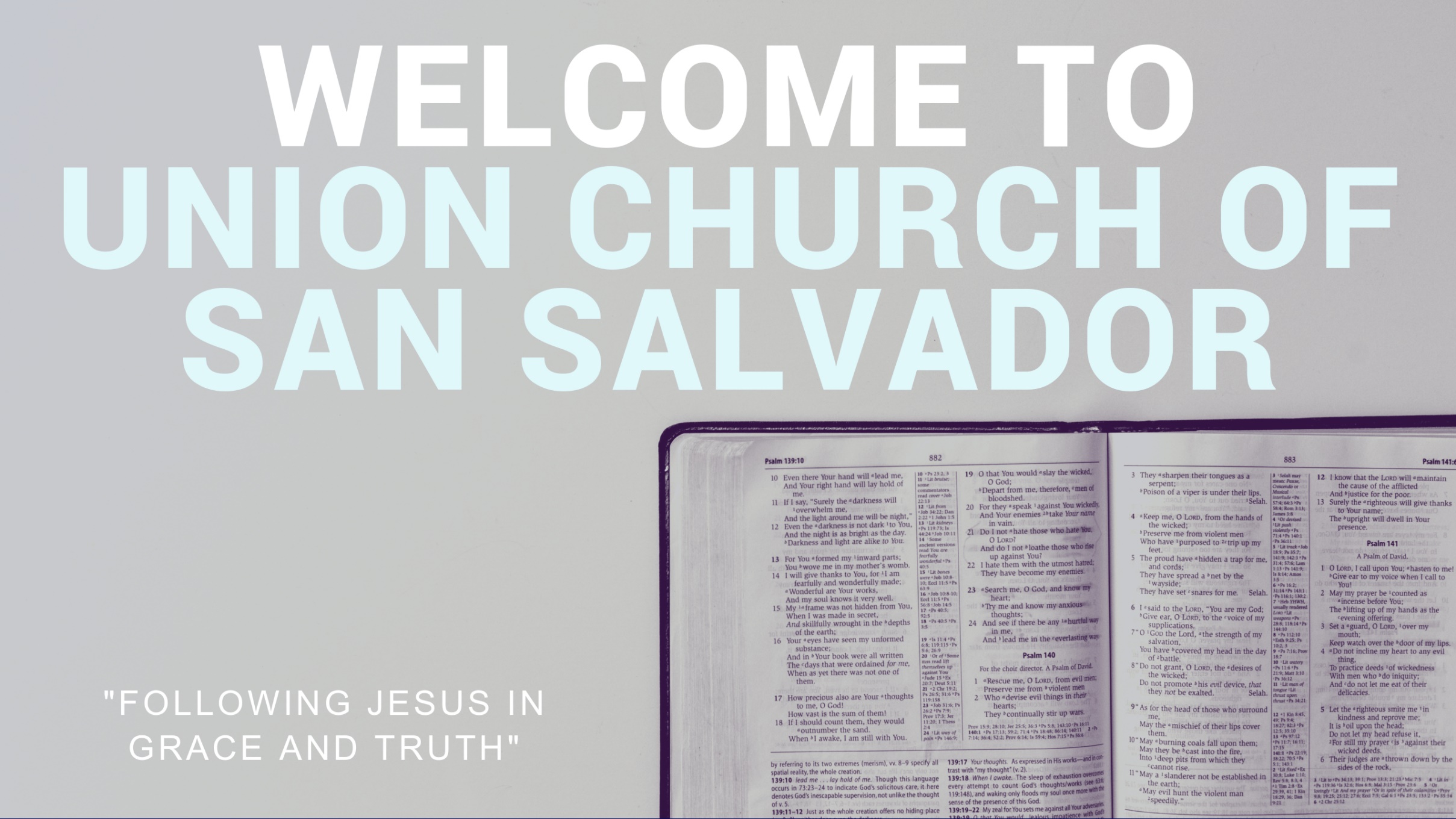